Biología
Sistema respiratorio
Beltrán bastos milena
González ballesteros Elkin
Méndez Avendaño diana
Moreno leguizamo john
Presentado a :
 Hammes R Garavito S
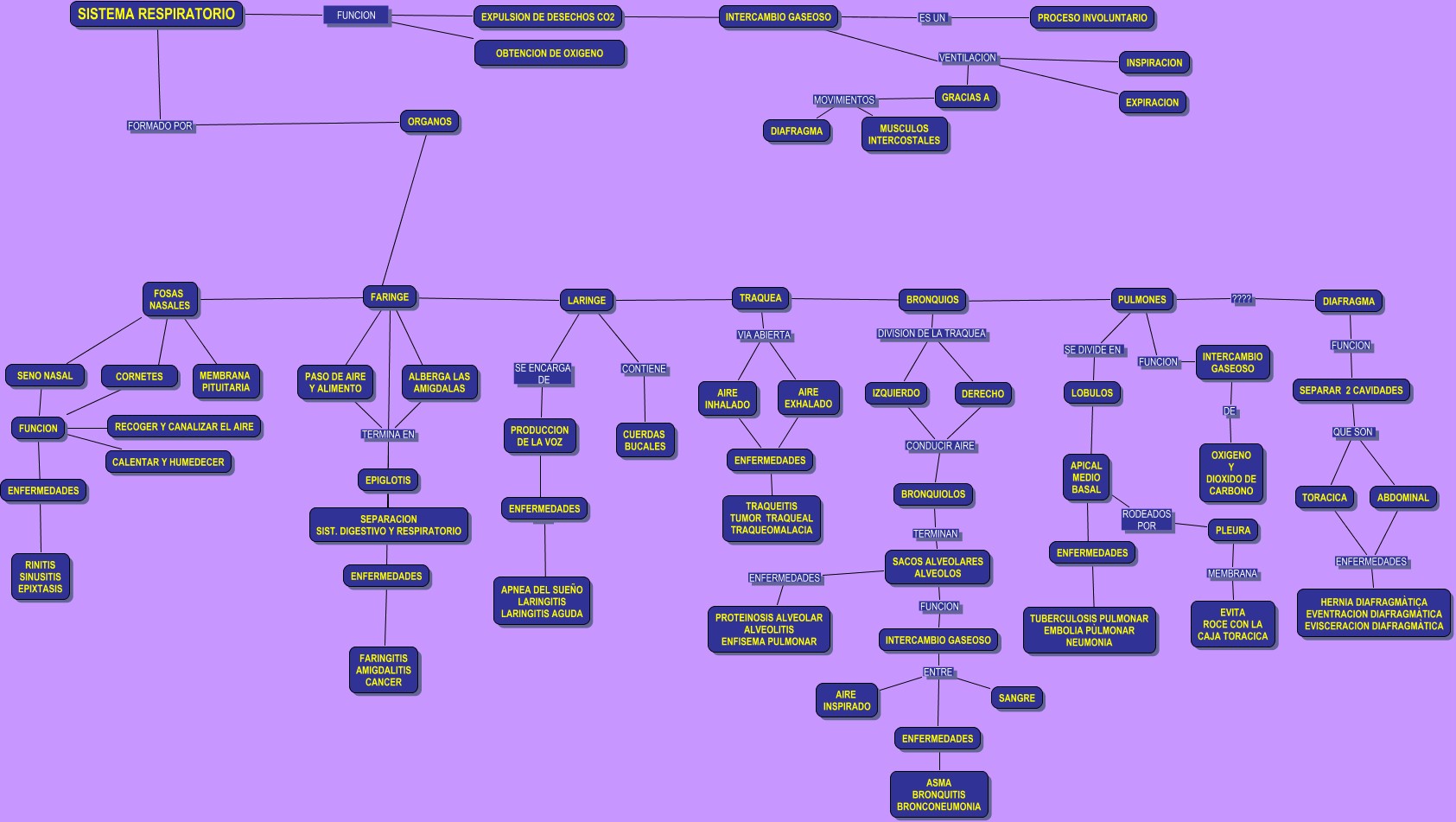 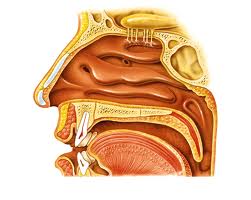 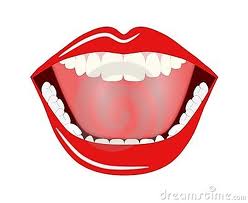 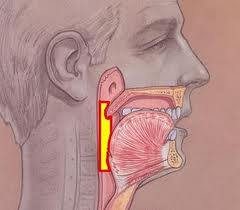 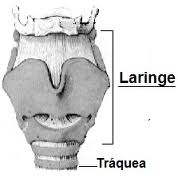 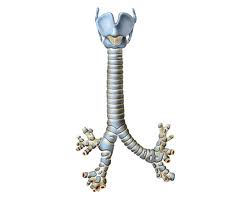 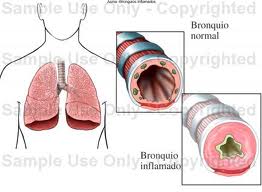 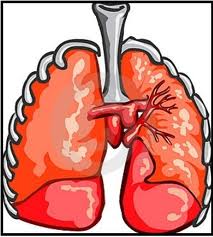 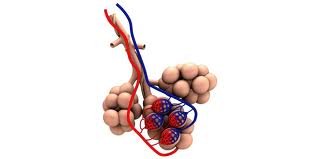 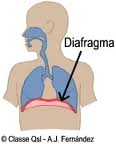 referencias
1.Referencia http://salud.univision.com/es/mini/laringitis
2.www.dmmedicinas.com/enfermedades respiratorias
3.Rouvière, Henry; A. Delmas y Vincent Delmas (2005) (en español). Anatomía humana: descriptiva, topográfica y funcional, Volumen
4.http www.Slideshare.net/patología
5.Biología  Escrito por Helena Curtis,Sue Barnes, Adriana Schnek
6.HELENA CURTIS-N.SUE BARNES ..ADRIANA SCHNEK-GRACIELAFLORES